22 STYCZNIAŚWIĘTO SZKOŁY PODSTAWOWEJ IM. POWSTAŃCÓW STYCZNIOWYCH W BARANOWIE
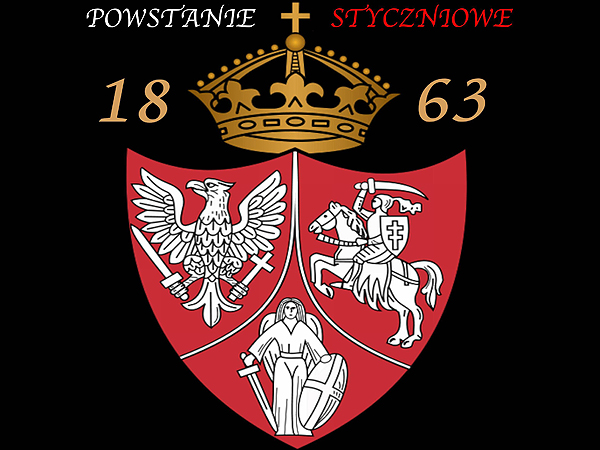 22 STYCZNIA 1863 R. 
WYBUCHŁO POWSTANIE STYCZNIOWE.
Tysiące powstańców oddanych walce o niepodległość, chwyciło za broń i ruszyło do boju.
POWSTANIE WEDŁUG ARTURA GROTTGERA
NAJPIERW BYŁA PRZYSIĘGA
Przygotowanie do walki - KUCIE KOS
POWSTANIE WEDŁUG ARTURA GROTTGERA
POWSTANIE WEDŁUG ARTURA GROTTGERA
Później była walka
KOLEJNA WALKA
POWSTANIE WEDŁUG ARTURA GROTTGERA
SCHRONIENIE DLA RANNYCH PO BITWIE
POWSTANIE WEDŁUG ARTURA GROTTGERA
BITWA POD ŻYRZYNEM 8 sierpnia 1863 r.
MIEJSCE BITWY POD ŻYRZYNEM – stan obecny
MOGIŁA POWSTAŃCÓW SPOD ŻYRZYNA – cmentarz parafialny w Baranowie
MOGIŁA ROSJAN POLEGŁYCH POD ŻYRZYNEM – cmentarz w Baranowie
NA ZAKOŃCZENIE OBEJRZYJ KRÓTKI FILM
https://www.youtube.com/watch?v=QZP8xZ1NtbY